Talk Time
Unit 3, Week 1
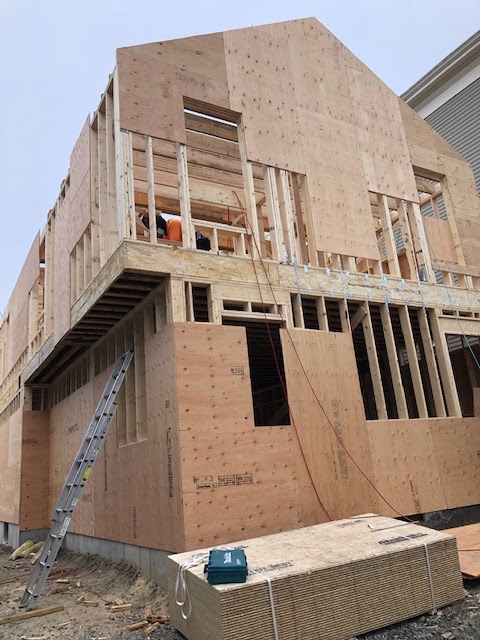 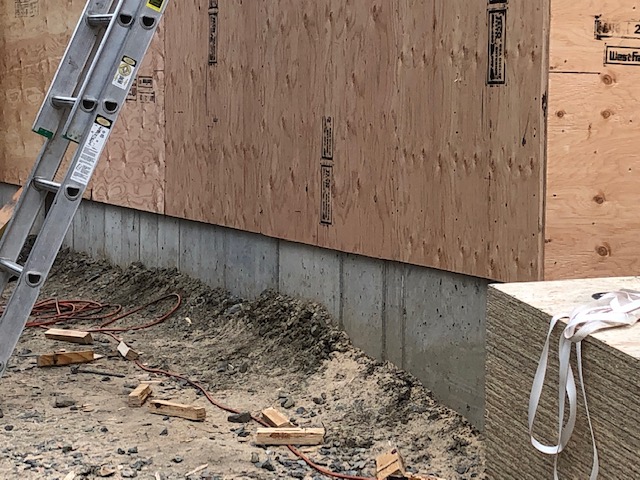 Photos: Melissa Tonachel
[Speaker Notes: This house is being built in the city. What do you notice about the materials the builders are using and how they are building it?]